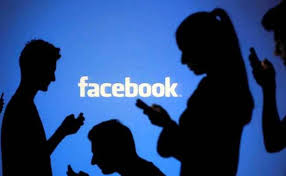 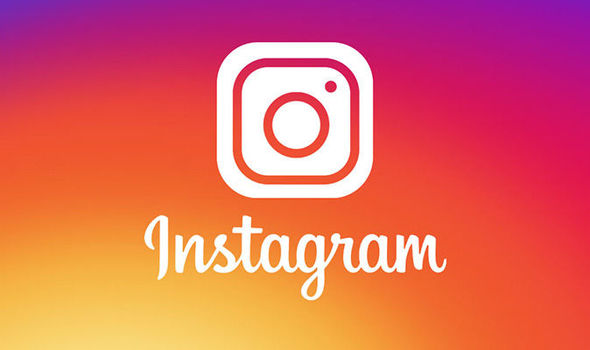 Učenici i društvene mreže
Nataša Kelava, prof. hrvatskoga jezika
Marina Perica, prof. fizike i politehnike
Osnovna škola Kamen-Šine, Split
Nekoliko bitnih činjenica o internetu
Internet sadrži mnoštvo korisnih sadržaja
Pored korisnih sadržaja postoje i štetni i zlonamjerni sadržaji
Među velikim brojem korisnika nalaze se i oni korisnici kojima je glavni cilj nanijeti štetu drugima
Krađa podataka, uznemiravanje, financijska šteta
Na internetu je vrlo lako sakriti svoj identitet
Olakšava izvođenje štetnih radnji i otežava pronalazak zlonamjernih korisnika
Upoznavanje drugih osoba putem interneta stvara mnoga prijateljstva, ali upoznavanje tih osoba uživo nosi brojne rizike – nikad niste sugurni u identitet i namjere te osobe
Upoznavanje uživo je vrlo rizično, osobito za mlade osobe!
Online anketa u Microsoft Formsu
Sudjelovala 222 učenika 5.-8. razreda
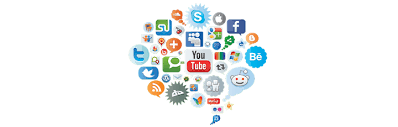 Koristiš li svaki dan internet?
96%
Koliko vremena dnevno koristiš računalo ili smartphone?
21%
32%
47%
Koliko od toga koristiš internet?
23%
23%
54%
Nadziru li roditelji koliko vremena provodiš na internetu?
32%
68%
Ograničavaju li ti roditelji korištenje interneta?
44%
56%
Koje sadržaje najviše koristiš na internetu?
Radi korištenja interneta ne naspavam se dovoljno noću
9%
17%
42%
32%
Zanemaruješ li svoje školske obveze zbog interneta?
Imaš li profil na Facebooku?
32%
68%
Profil mi je otvoren prije 13. godine života?
34%
66%
Jesi li na društvenoj mreži u svojim podacima objavio/la i svoju adresu i broj mobitela?
8%
92%
Jesi li se ikada išao/la sastati s osobom koju si upoznao/la na društvenoj mreži?
17%
83%
Jesi li imao/la neugodnih iskustava na internetu?
23%
77%
Kakvih? (moguće je više odgovora)
Kome bi se, da doživiš bilo kakav oblik elektronskog nasilja, obratio/la za pomoć? (moguće je više odgovora)
10%
Jesi li ti ikad nešto loše napiso/la i objavio/la na internetu?
9%
18%
73%
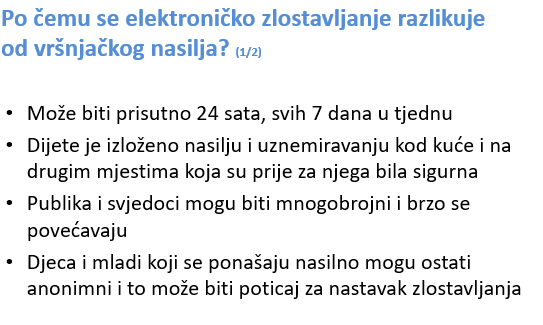 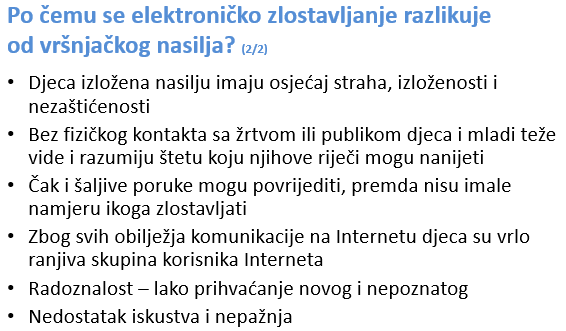 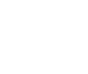 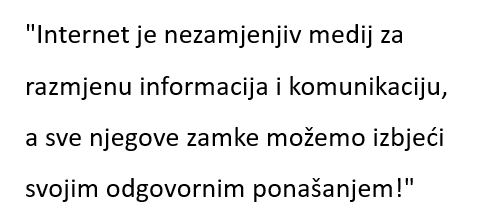 Hvala na pozornosti !